MAPA MENTAL
OBRAS LITERÁRIAS
3ª SÉRIE
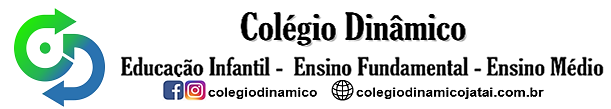 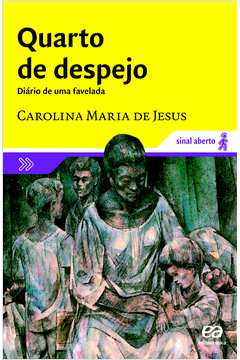 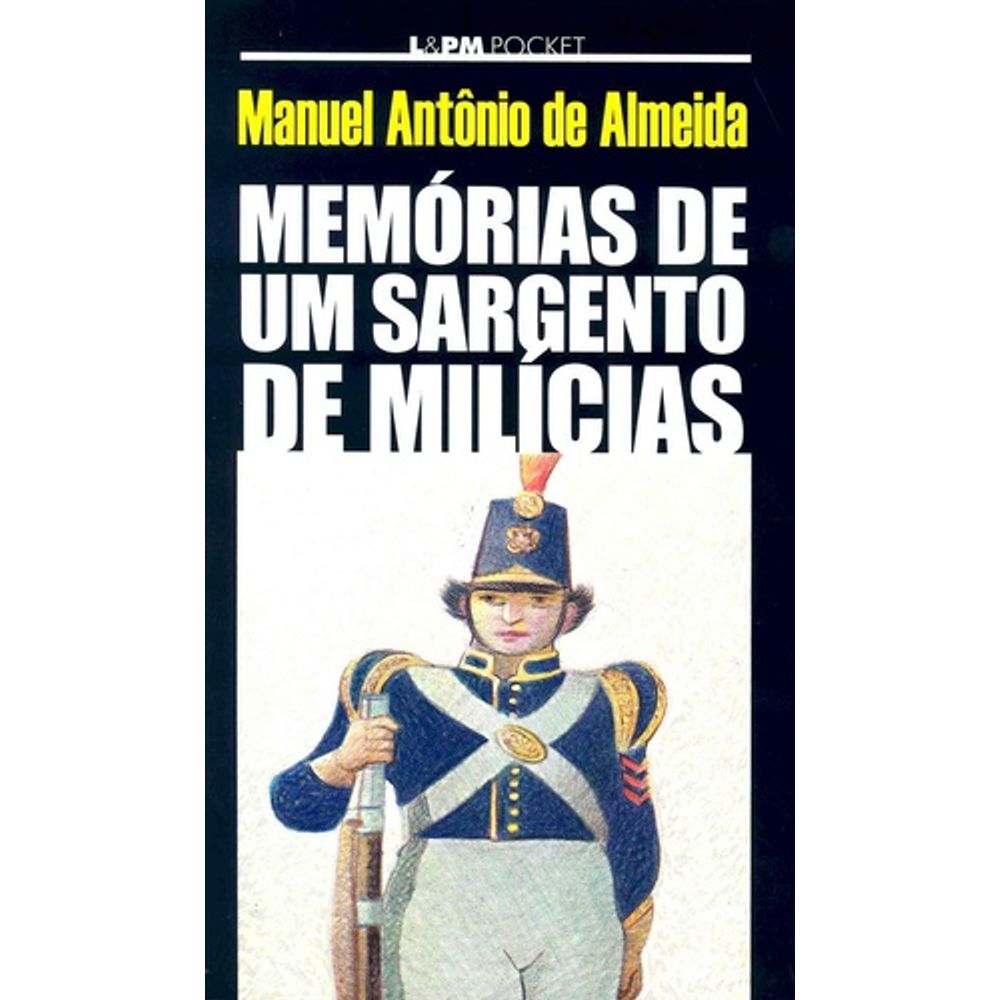 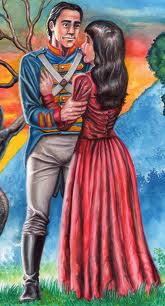 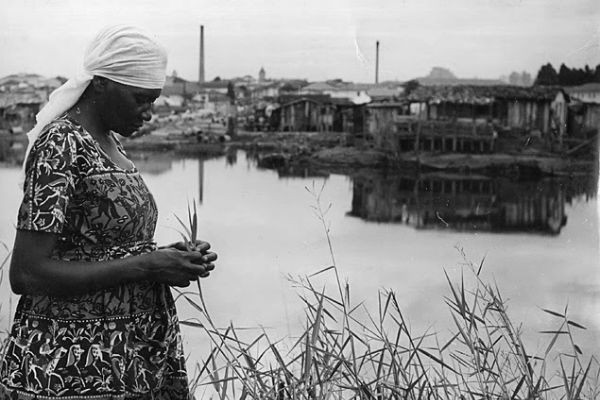 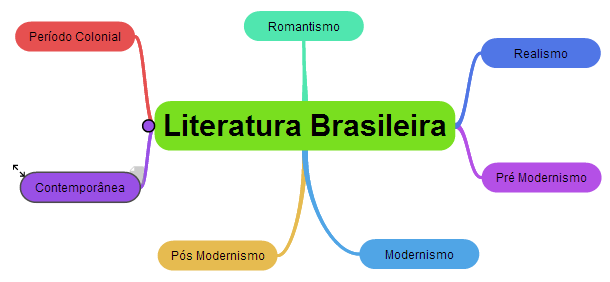 LEONARDO PATACA
PERSONAGENS
TEMPO
___________
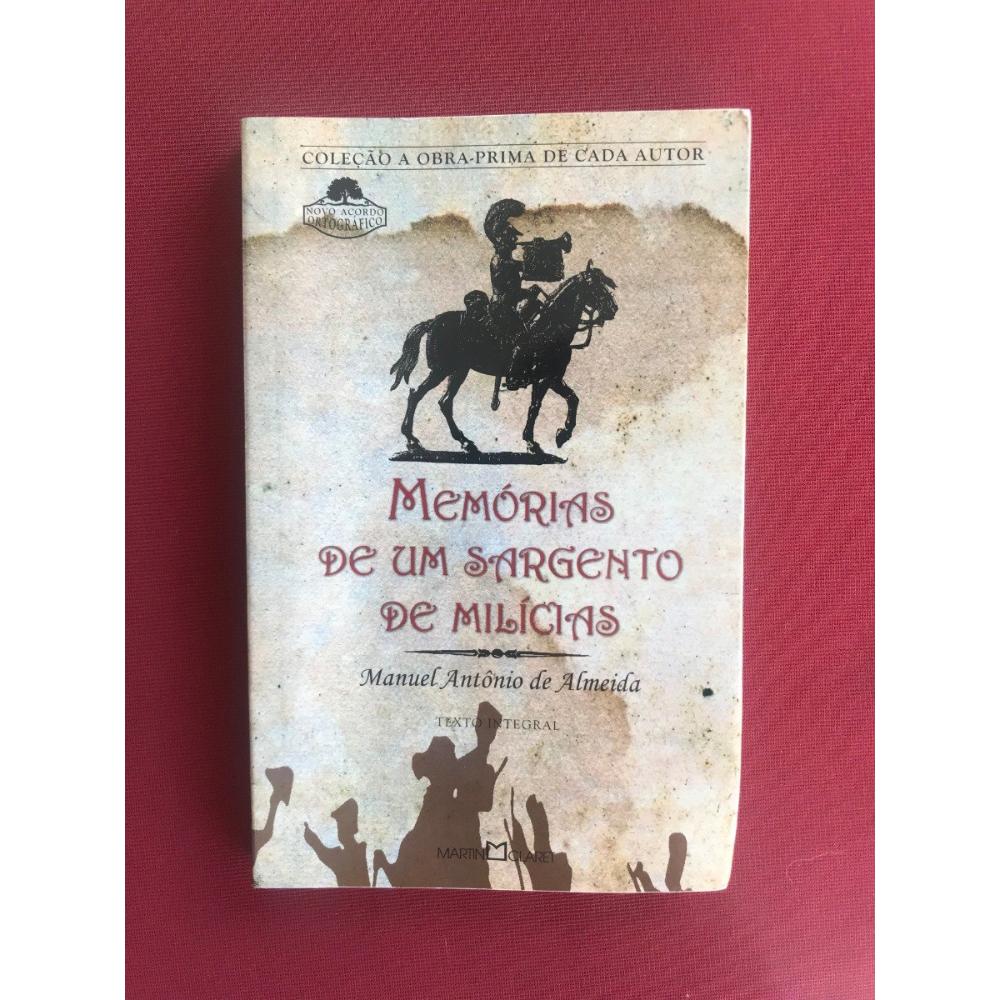 MARIA DA HORTALIÇA
MAJOR VIDIGAL
ESPAÇO
___________
LEONARDINHO
JOSÉ MANUEL
FOCO NARRATIVO
____________
LUIZINHA
D. MARIA
ENREDO
____________
MADRINHA
VIDINHA
DESFECHO
____________
PADRINHO
QUE CONCLUSÃO CHEGAMOS?
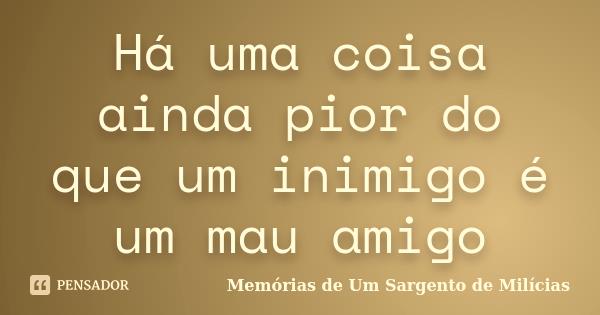 ANOANOTAÇÕES
Ano de publicação
_____________
Linguagem
____________________
Gênero textual
__________________
Contexto histórico social
________________
QUARTO DE DESPEJO:
DIÁRIO DE UMA FAVELADA
Visão política
_____________________
Período literário
_________________
Por que Quarto de despejo?
_____________________
Principais críticas sociais
_________________
ANALISANDO AS FRASES
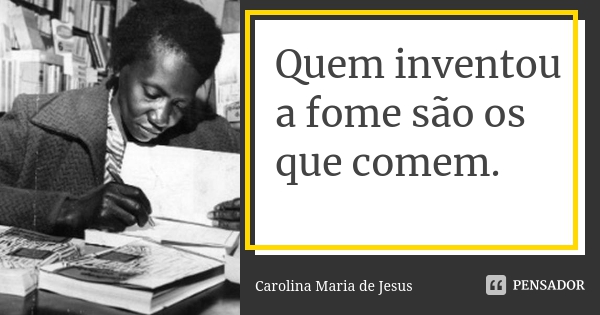 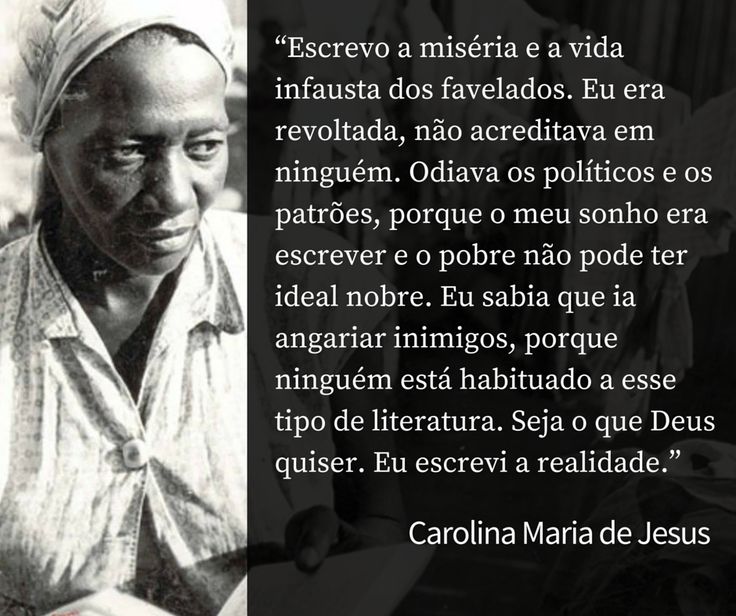